Voorbereiding heidag
BO december: voorstelling KIDS 
BO januari: missie, visie, waarden + info werkvloer
BO februari: wetgevend kader + financiering
KIDS anno 2020
Aanbod & uitdagingen
Vergelijking met de markt
Doelgroep
Grote categorieën (overkoepelend)

Doven en slechthorenden
Autisme : aantallen aanvullen
Spraak- en taalstoornissen

Bijkomend
Gedragsstoornissen
Basisaanbod
Meervoudige beperkingen
Combinatie gedragstoornissen



Andere mogelijke doelgroepen: 
Motorische beperking
Mentale beperking
Visuele beperking
Chronische ziekte, beperking
Niet Aangeboren Hersenletsel
Tendensen doven en slechthorenden
In Vlaanderen : 6 doveninstituten, in Limburg enkel KIDS voor type 7.
In de basisschool is er over de jaren altijd een vrij stabiel leerlingenaantal voor dove en slechthorende kinderen.
In het BuSO is er meer variatie doorheen de jaren.
Ongeveer 55% van kinderen met een CI neemt deel aan het gewoon onderwijs.
Het aantal DSH-kinderen/jongeren is het grootst in verblijf binnen KIDS (tov andere doveninstituten)
Voor dagopvang scoort KIDS gemiddeld in ondersteuningsaantallen.
https://www.google.com/maps/d/edit?mid=1q6zFPKwi33J2k5wv_FxpdWM7uSVUYulY&usp=sharing
Spermalie
KOCA
Sint - Gregorius
KIDS
Kasterlinden
Woluwe
Onderwijs: Enkele cijfergegevens over doven en slechthorenden in Vlaanderen (kleuters)
Onderwijs: Enkele cijfergegevens over doven en slechthorenden in Vlaanderen (lagere school)
Onderwijs: Enkele cijfergegevens over doven en slechthorenden in Vlaanderen (BuSO)
Doven en Slechthorenden in Vlaanderen
in BO en ON: 1990-2019
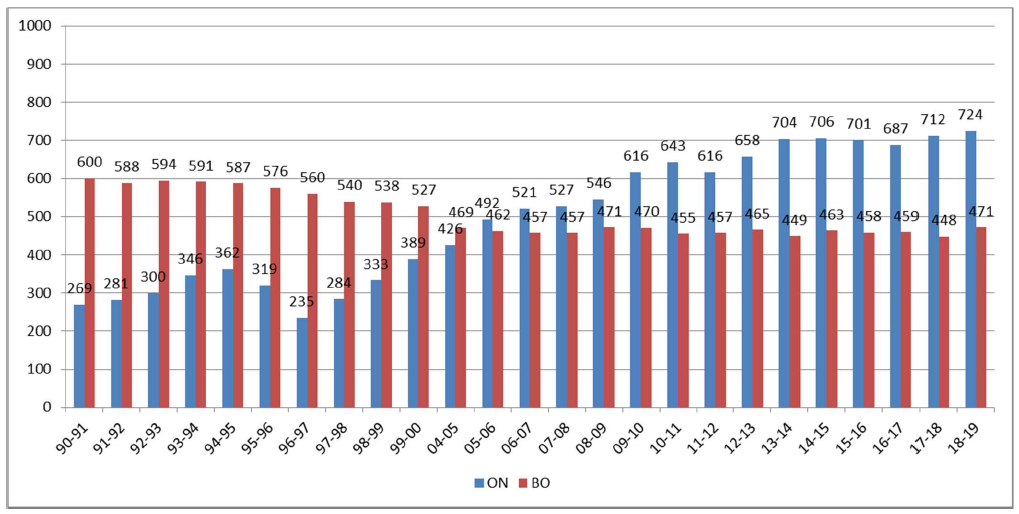 Situatie 2019 % kinderen met/zonder CI - % kinderen met CI in gewoon onderwijs
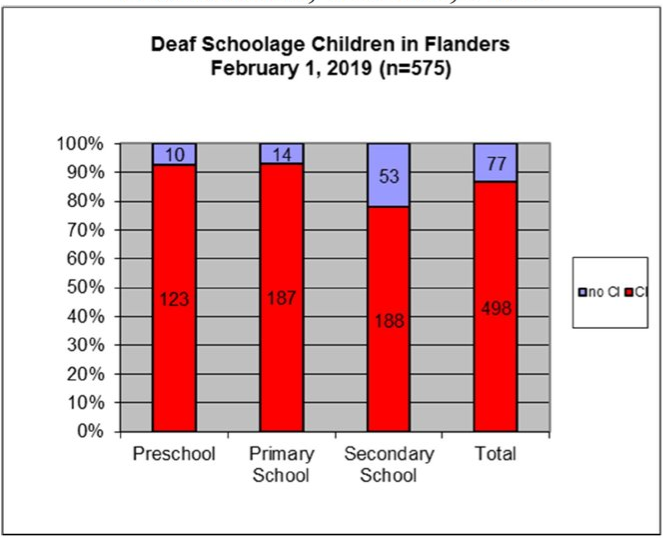 Situatie 2019
DSH
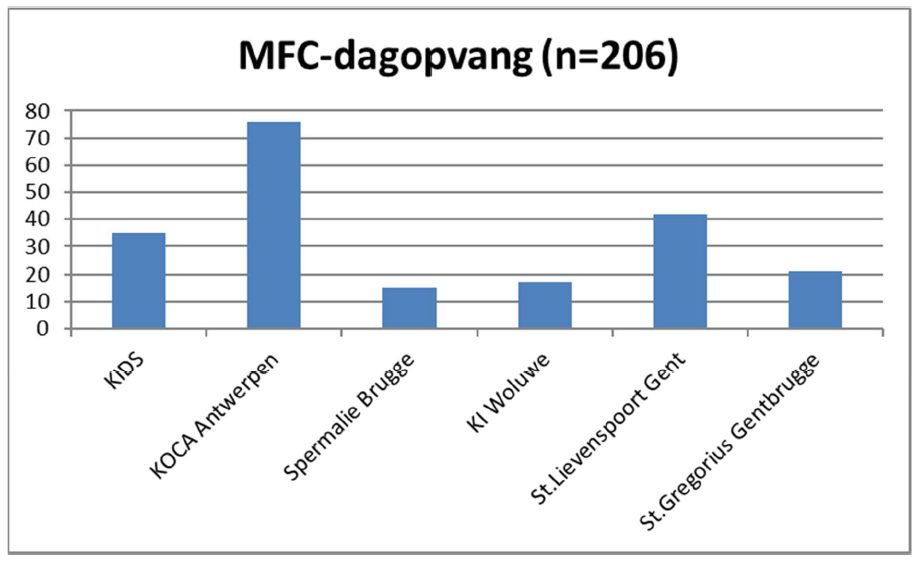 Tendensen aantal cliënten (alle doelgroepen)
Afname in MFC van kinderen < 8 jaar
Door nieuw type: verschuiving van type 7-kinderen naar type 9
Type 9 heeft minder omkadering en minder lestijden dan type 7
Er is een wachtlijst voor het MFC met voornamelijk schoolaanvullende vragen in verblijf, maar ook in de groep adolescenten de vraag naar schoolvervangende opvang.
Aantallen kinderen / jongeren
Lestijden ASV 
Type 7 per  lln: 4,7 lestijden 
Type 9 per lln: 4,28 lestijden 
  
Paramedisch paramedische uren 
Type 7 lln: 2,9 lestijden 
Type 9 lln: 2,1 lestijden
Lesuren                             Paramedische uren
OV1         type 7:                6u / leerling                        1,6u / leerling
                type 9:                5u / leerling                        1,3u / leerling

OV3         type BA:             4,3u / leerling                     0,5u / leerling
                type 3:                4,3u / leerling                     1,3u / leerling
                type 7:                6u / leerling                        1,6u / leerling
                type 9:                4,3 u / leerling                    1,3u / leerling

OV4         type 9:                  6,7u / leerling                    1,3u / leerling

Bij deze uren is rekening gehouden met een besparingsmaatregel van 93,9%.
Tendensen populatie
Het aantal DSH-kinderen met meervoudige beperkingen is exponentieel toegenomen.
Ook binnen de doelgroep autisme is deze evolutie zichtbaar (ook exponentieel).
Het aantal personeelsleden of begeleidingsuren groeit niet in dezelfde mate mee.
Grensoverschrijdend gedrag is een aandachtspunt
Kennis- en expertise voor type 2 en 3 is nodig 
Aangepaste accommodatie met aandacht voor rust, verzorgingsruimtes, tava, snoezelruimtes, individuele slaapkamers,… 
Zelfregie van de cliënt! Van aanbod- naar vraaggericht.
Evolutie: aantal bijkomende beperkingen binnen de DSH populatie van 2006 tot 2018
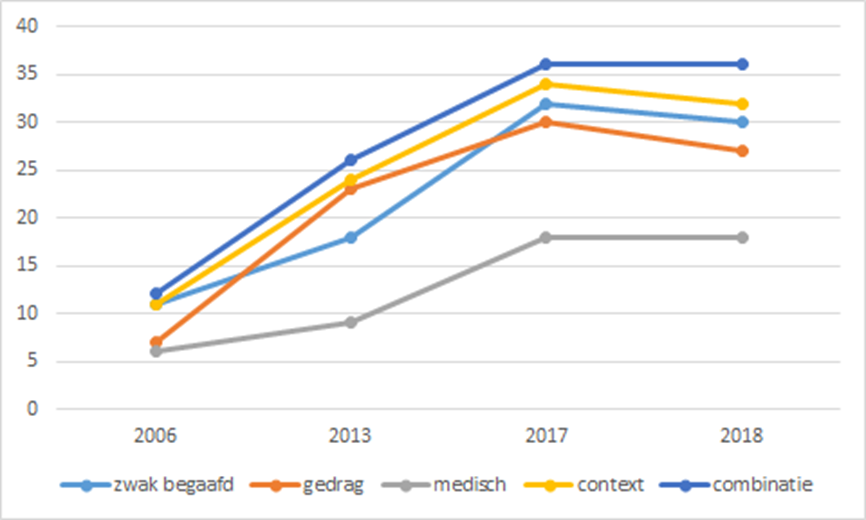 Evolutie: aantal bijkomende beperkingen binnen de ASS/ST populatie van 2006 tot 2018
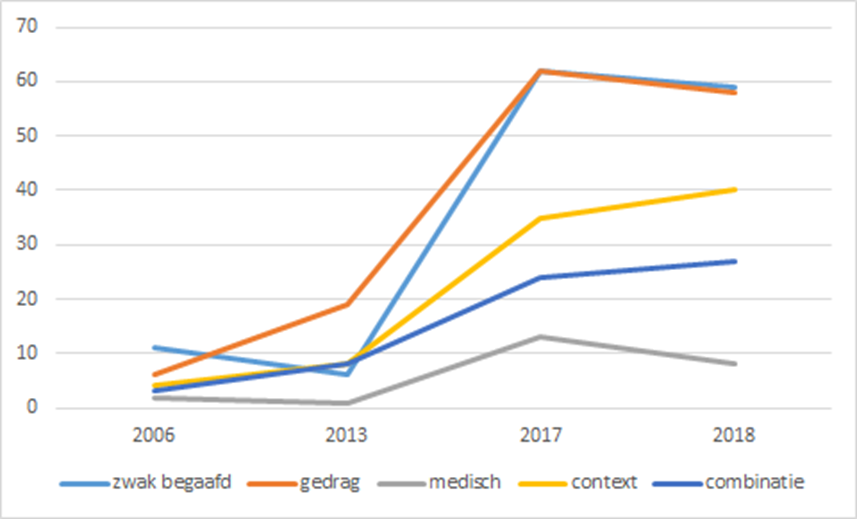 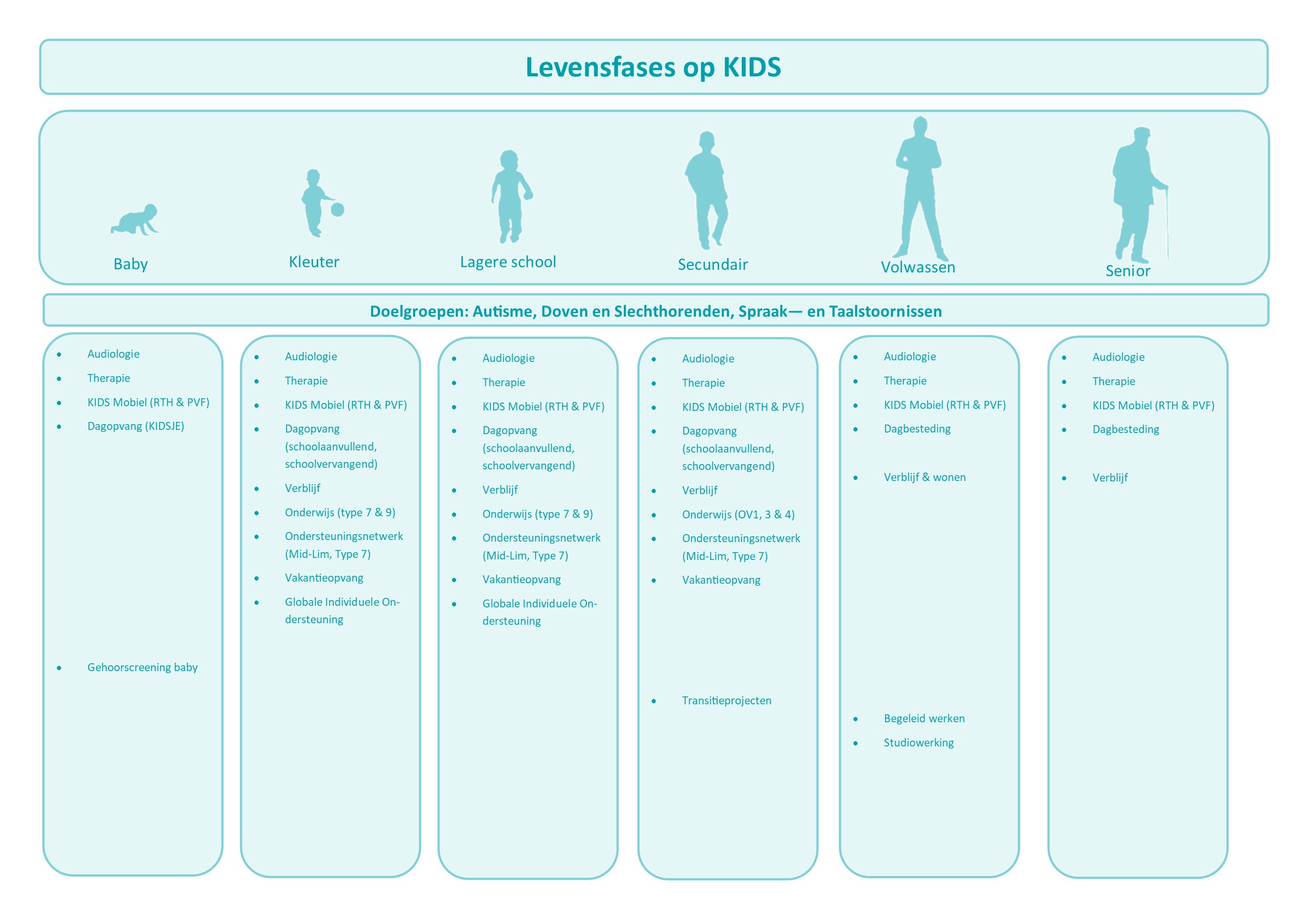 Audiologie
Huidig aanbod: 
Gehoorscreening baby's
Hoortoestellen op maat 
Nazicht en onderhoud hoortoestellen en CI
Aanvullende hooroplossingen (trilwekkers, lichtbel,…)

Uitdagingen / tendensen
Wat met concurrentie hoorcentra?
Vragen van externen? 
BTW-aspect? 
Prestaties bij eigen cliënten,  betalend of niet? 
Grijze zone van subsidiëring 
...
Therapie
Huidig aanbod:
Logopedie (onderwijs + KIDSJE)
Kiné (onderwijs)
Kinderpsychiater (zorg)
Outdoor (zorg)
Psychotherapeutische begeleiding (zorg)

Uitdagingen / tendensen
Openstellen voor externe bezoekers? (ambulant)
Betaling RIZIV of niet? 
Prestaties bij eigen cliënten, betalend of niet? Wie zijn 'eigen cliënten'?
Wachtlijsten, welke criteria? 
Zelfstandige in bijberoep medewerkers voor eigen cliënten?
Meer inspelen op auti-coaching – voor eigen cliënten, of ook voor externen?
...
KIDS Mobiel
Huidig aanbod: 
Ondersteuning gezinnen na gehoorscreening
Auticoaching
Gezinsbegeleiding: ondersteunen in verwerken handicap, brussen,… 
Communicatieve ondersteuning
Woonondersteuning, leren zelfstandig wonen, zoeken naar werk en dagbesteding, administratieve ondersteuning,...
… 

Uitdagingen/ tendensen
wachtlijsten binnen RTH?
Toename moeilijkere profielen binnen PVF
Organisatie en omkadering?
RTH en PVF apart te beschouwen?
…
Dagopvang
Huidig aanbod:
Leefgroep KIDSJE voor dagopvang < 3 jaar DSH
Schoolaanvullend
Schoolvervangend 

Uitdagingen / tendensen
Kind & Gezin: (eigen) inclusieve kinderopvang
Grens personeel m.b.t. schoolvervangende opvang
Mogelijkheden onderwijs aan huis
Ook < 3 jaar voor kinderen met autisme? 
Kinderopvang voor kinderen van personeel?
Dagbesteding
Huidig aanbod: 
Jongeren
Volwassenen

Uitdagingen / tendensen
Organisatie/ structuur
samenwerking onderwijs – tussen andere afdelingen?
Openstellen voor externen?
Locatie?
Verblijf & Wonen
Huidig aanbod: 
Jongeren
Volwassenen

Uitdagingen / tendensen
Jongeren: 
Toenemende druk 7/7 en vakantieopvang, weekend  
Toename complexe jongeren, complexe of geen context. 
Contextbegeleiding. 
Aanpassingen infrastructuur, individuele kamers, timeout. 
Organisatorische uitdagingen (personele invulling). 
Intersectorele samenwerking moeilijker omwille van specifieke populatie.

Volwassenen: 
Populatie
lokalen (dagbesteding, woonmogelijkheden)
Ouderwordende populatie
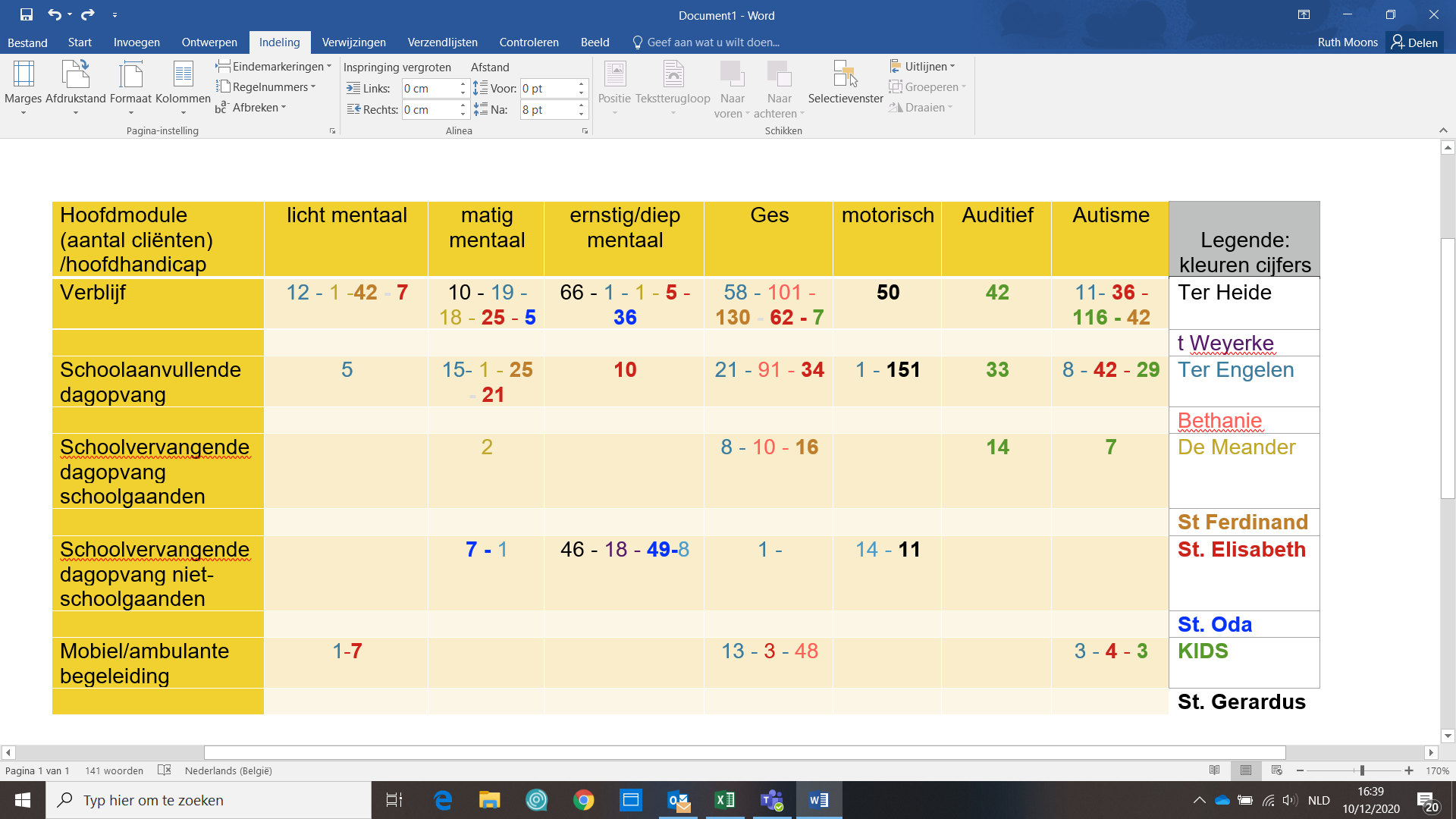 Onderwijs
Huidig aanbod: 
Kleuter
Lager
BUSO 
Ondersteuningsnetwerk (ON)
Types buitengewoon kleuteronderwijs:
Type 2: matige of ernstige verstandelijke handicap
Type 3: emotionele of gedragsstoornis
Type 4: lichamelijke handicap
Type 5: kinderen in een ziekenhuis of in een preventorium
Type 6: visuele handicap
Type 7: auditieve handicap, spraak- of taalstoornis
Type 9: voor jongeren met een autismespectrumstoornis, maar zonder verstandelijke beperking
Teldatum oktober 2020
Types buitengewoon lager onderwijs:
Type Basisaanbod 
Type 2: matige of ernstige verstandelijke handicap
Type 3: emotionele of gedragsstoornis
Type 4: lichamelijke handicap
Type 5: kinderen in een ziekenhuis of in een preventorium
Type 6: visuele handicap
Type 7: auditieve handicap, spraak- of taalstoornis
Type 9: voor jongeren met een autismespectrumstoornis, maar zonder verstandelijke beperking
Teldatum oktober 2020
Tendensen basisschool
Grote stijging comorbiditeit
Grote stijging leerlingenaantal
Stijging aantal personeelsleden, ook ingegeven door deeltijdse arbeid
Aanpassingen nodig naar praktische organisatie 
Ondersteuning van personeel + aanvangsbegeleiding
Nood aan individualisatie en differentiatie 
Uitbouw expertise
Uitdagingen basisschool
Installeren miniteams
Optimalisatie beschikbare lesuren/ inzet personeel
Infrastructuur 
Samenwerking externe diensten
Werking secretariaten/ administratie
Types buitengewoon secundair onderwijs:
Type basisaanbod (BA): kinderen met een lichte mentale handicap en kinderen met leerstoornissen. Vervangt sinds september 2015 geleidelijk type 1. 
Type 1: kinderen met een lichte mentale handicap 
Type 2: kinderen met een matige of ernstige mentale handicap
Type 3: kinderen met ernstige emotionele of gedragsproblemen 
Type 4: kinderen met een fysieke handicap
Type 5: kinderen die zijn opgenomen in een ziekenhuis of preventorium
Type 6: kinderen met een visuele handicap
Type 7: kinderen met een auditieve handicap 
Type 9: kinderen met autismespectrumstoornis, maar zonder verstandelijke beperking
Tendensen BuSO
Grote stijging van het leerlingenaantal
2002: 174 leerlingen
2020: 364 leerlingen

En bijgevolg een even grote stijging van personeelsleden
2009: 154 personeelsleden
2020: 214 personeelsleden

Maar: geen evenredig stijging in omkadering omwille van M-decreet
En: 
Daling leerlingenaantal in OV3
Oprichting OV4
Uitdagingen BuSO
pASSer  
verzwaring van doelgroep
transitieprojecten borgen
uitwerken examenklas
Beroepsschool   
modernisering secundair onderwijs
nieuwe richting Horeca
OV4   
modernisering secundair onderwijs
samenwerking met nieuw schoolbestuur SOSQ
nieuwe studierichting Informaticabeheer
borgen werking 3de graad
Uitdagingen BuSO
Ondersteuningsnetwerk
nieuw decreet 
borgen in de toekomst
BuSO  
bouwprojecten
omgaan met agressie
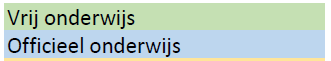 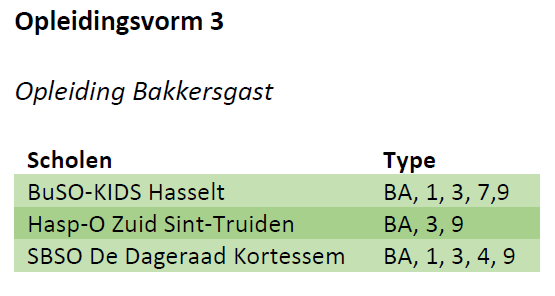 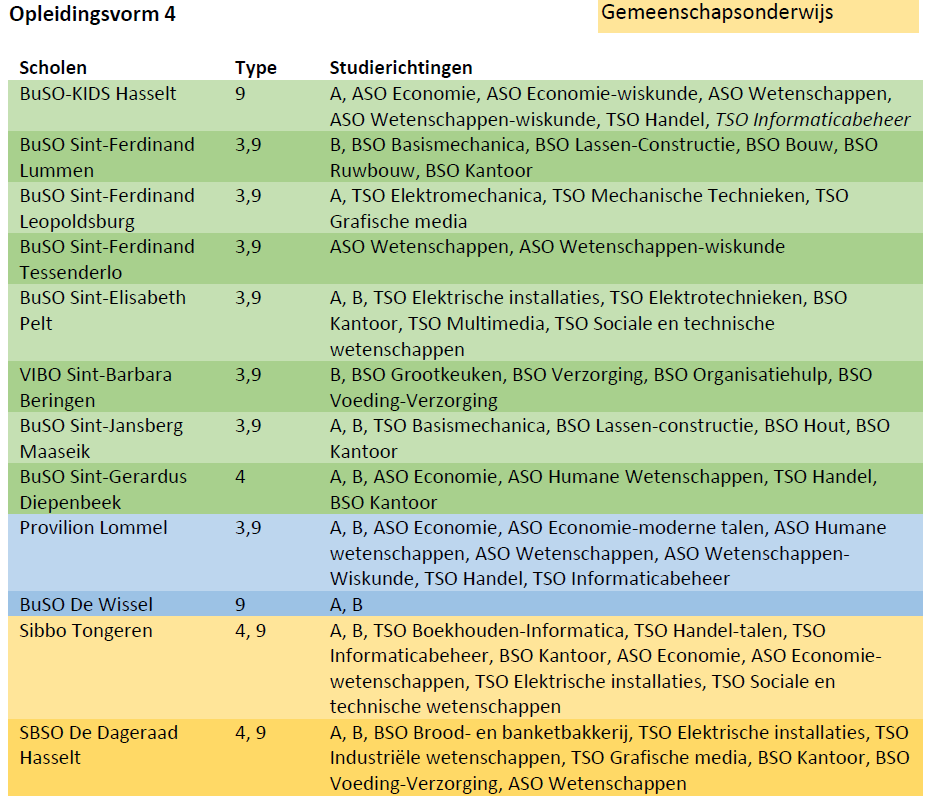 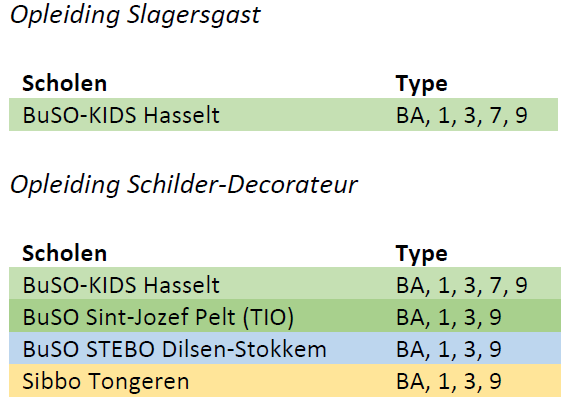 Klikken om tekst toe te voegen
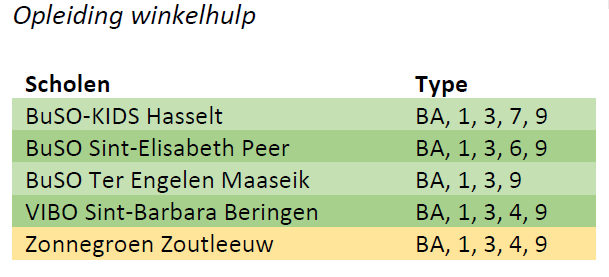 Ondersteuningsnetwerk:
Huidig aanbod: 
ON Type 7 BuBaO: 315 leerlingen
ON Type 7 BuSO:   157 leerlingen

ON Midden – Limburg BuBaO (KIDS – Berk – Buidtelberg): 526 leerlingen
ON Midden – Limburg BuSO: 247 leerlingen

 Uitdagingen/ tendensen: 
nieuw decreet 
borgen in de toekomst
Telling oktober 2020
Personeel
Uitdagingen personeel
Behoud en uitbouw expertise
Medewerkers in hun kracht zetten
Optimalisatie werksituatie - privé-situatie
Visie-ontwikkeling
Cultuur
Uitbouw overkoepelde administratieve dienst
Andere horizontale functies
Inzetten op groei teams
Verbinding stimuleren
Overleg